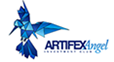 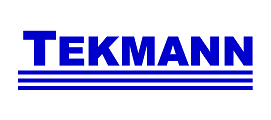 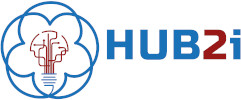 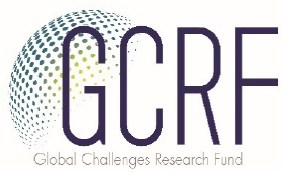 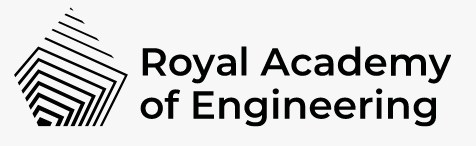 Economía circular en la Agricultura: la conversión de residuos como impulsor de una agricultura sustentable
1er Congreso Internacional Bioeconomía Circular: retos y oportunidades
Octubre de 2021
Mesa II 
Bioinsumos y tecnologías limpias para la agricultura, visiones de la eco intensividad
Joaquín Diazsolano, Julio César Casillas, Alireza Moghayedi, Kourosh Behzadian, Vasilena Vassilev, Isaac I. Akinwumi, Abid Mehmood, Leo Choe Peng, Phaik Eong Poh, Karen Blay
El Reto global
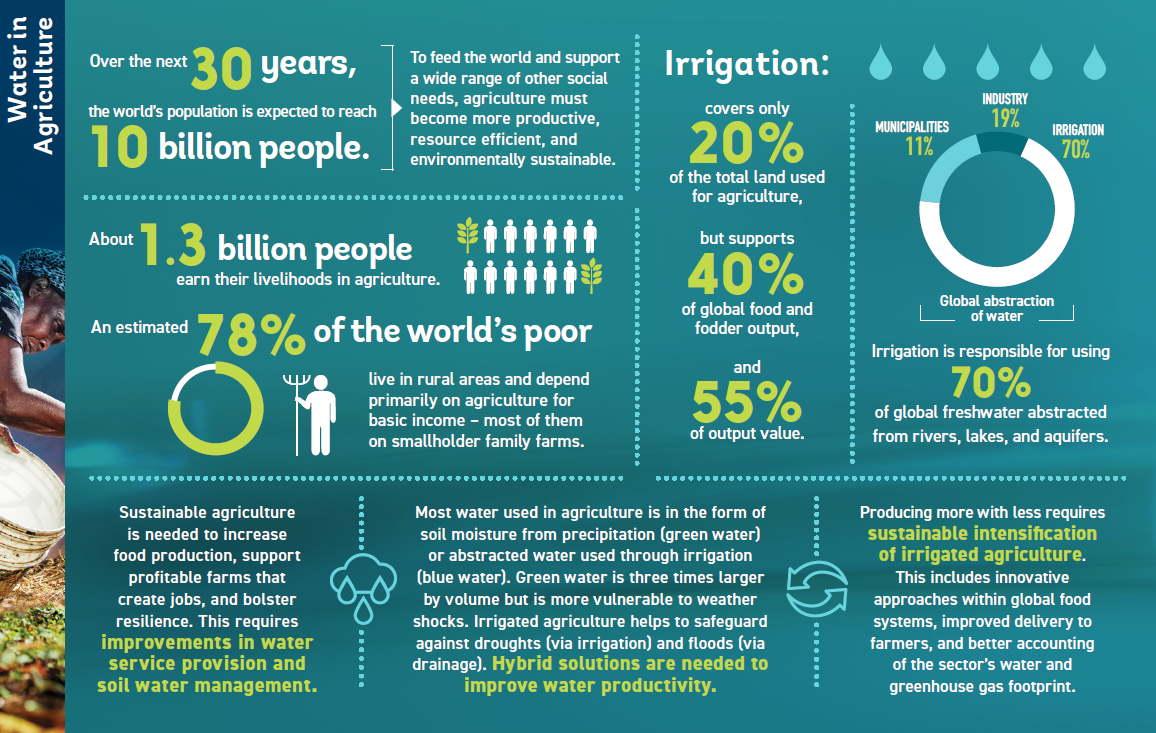 A nivel global utilizamos el 70% del agua para producir alimentos…
Para 2050 necesitaremos 70% más alimentos…
No tenemos agua ni suelos suficientes
FAO y Banco Mundial
El Reto de la agricultura
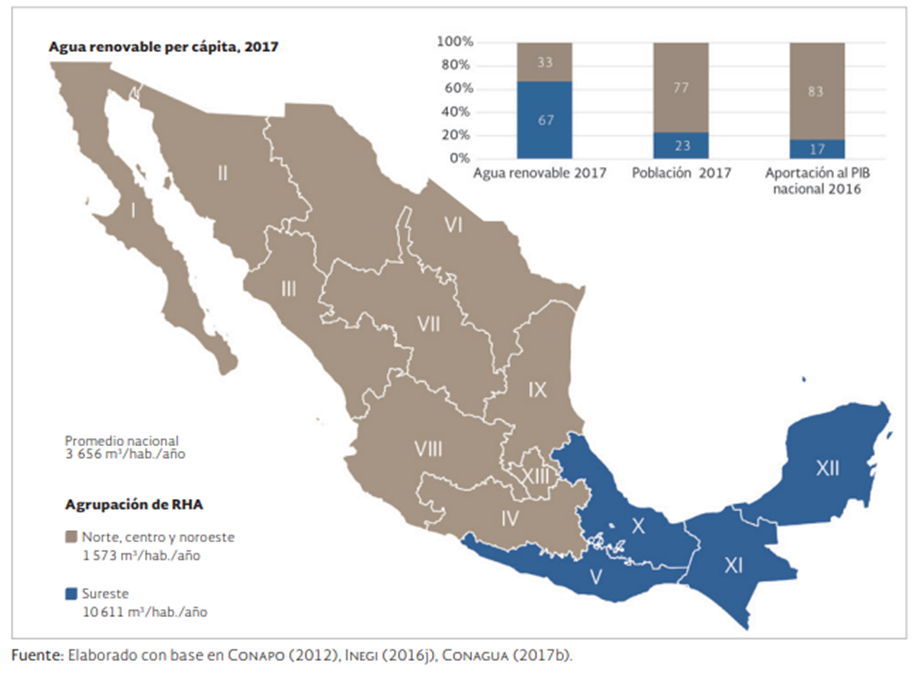 Crisis de agua
92% de la huella hídrica
133% escasez hídrica azul
216 millones migrantes
Suelos
65% degradados en el mundo
No renovables en la escala humana de tiempo
Desplazamiento material y deterioro interno
Percepción Social
Problemática no identificada
28% en edad avanzada o enfermos
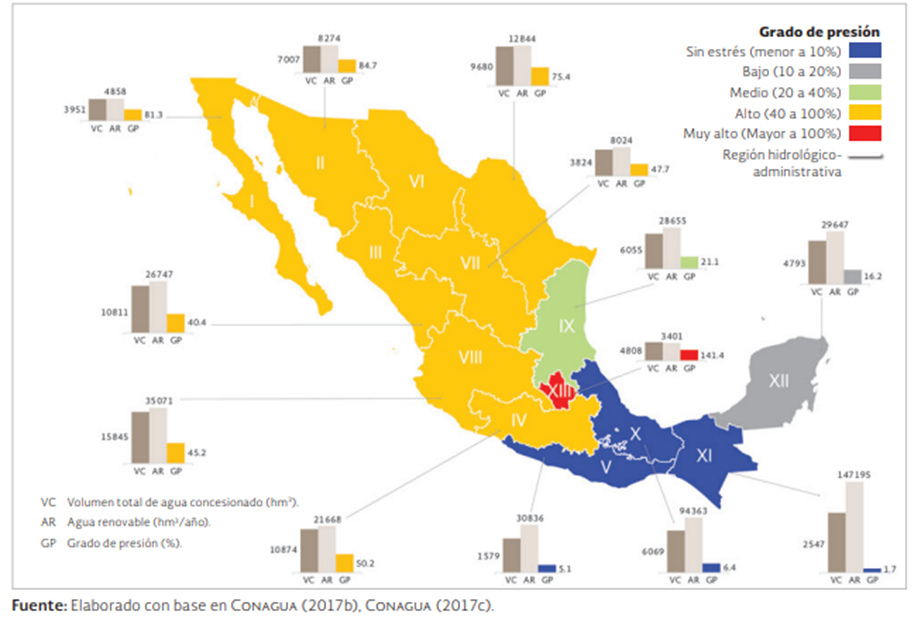 ¿Cómo entenderlo?
Evaluar la situación actual, como reto de la industria agropecuaria
Bajo la óptica de 3 factores: 
del manejo del agua, 
de la mejora de suelos agrícolas, 
de la contaminación
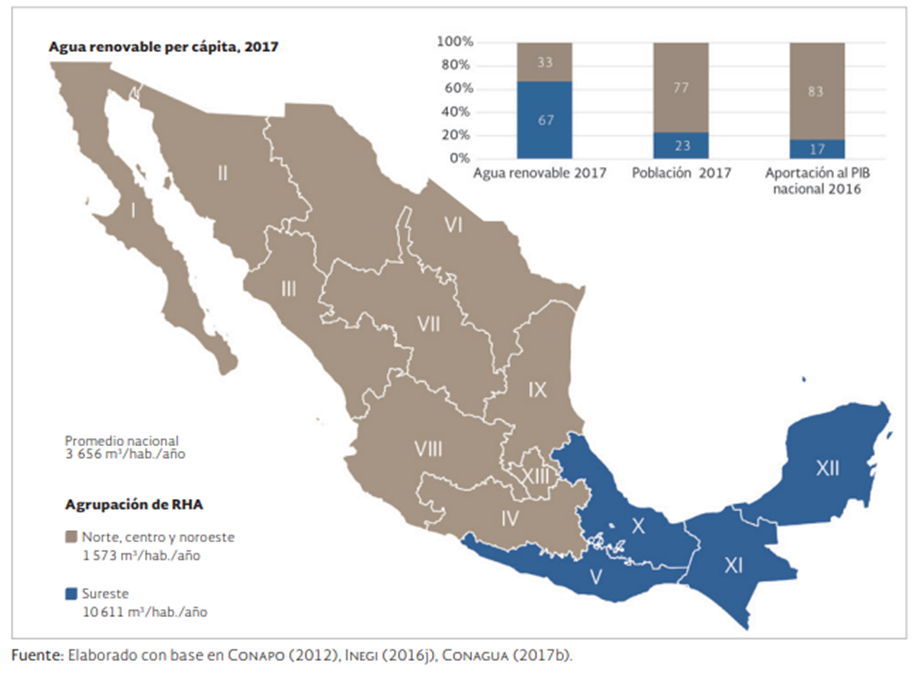 Los riesgos
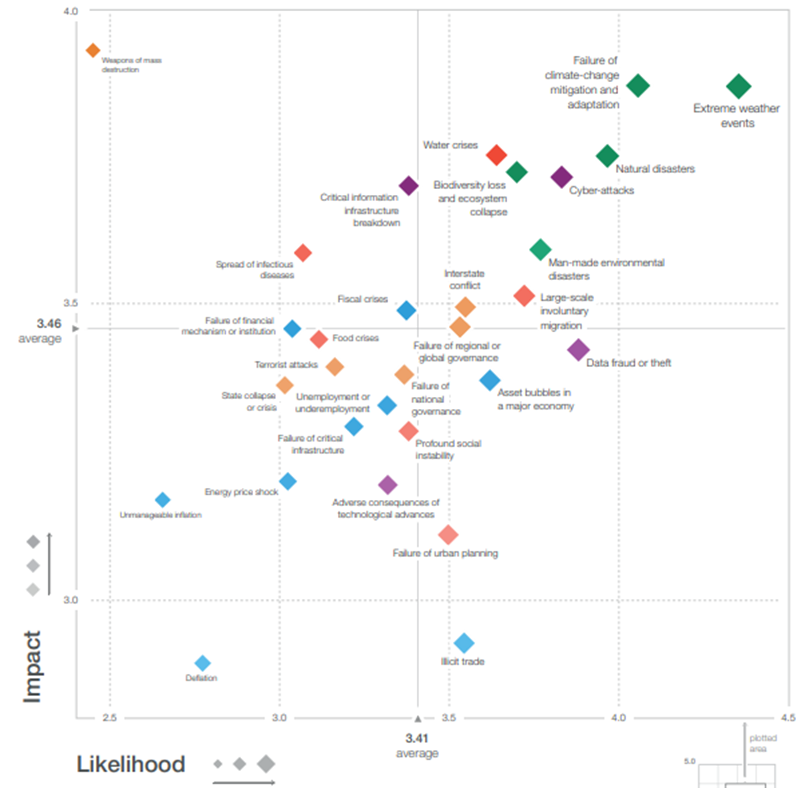 Era Pre-COVID
Para 2019 la crisis de agua se percibía por arriba del promedio de riesgos
Era Post-COVID
Para 2021 ya no aparecía
Evaluar la situación actual, como reto de la industria agropecuaria
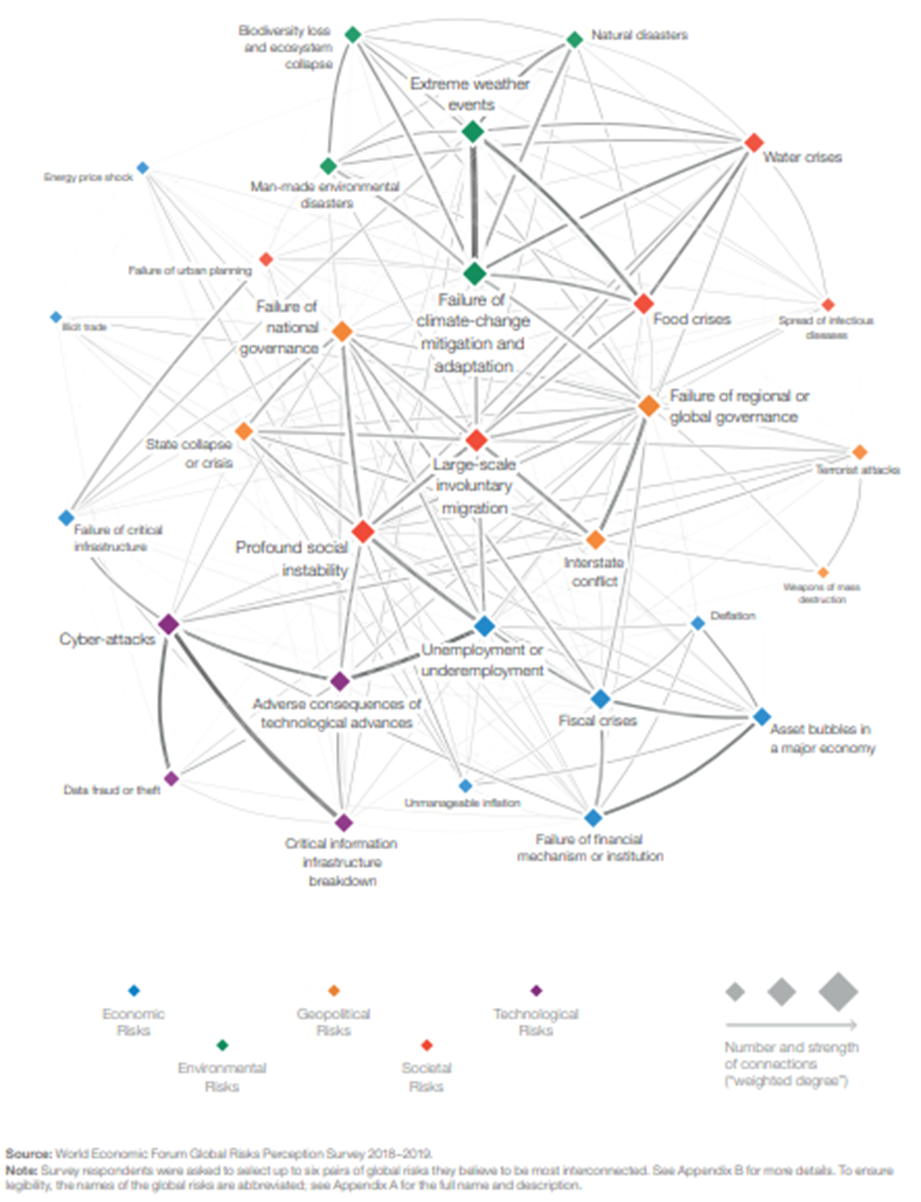 Los impactos
Causas
producción de alimentos
enfermedades infecciosas
falla de infraestructura crítica
Consecuencias
cambio climático
eventos climáticos extremos
desastres ambientales antropocéntricos
fallas de gobernanza regional y global 
fallas de planificación urbana
Percepción en 2019
El riego
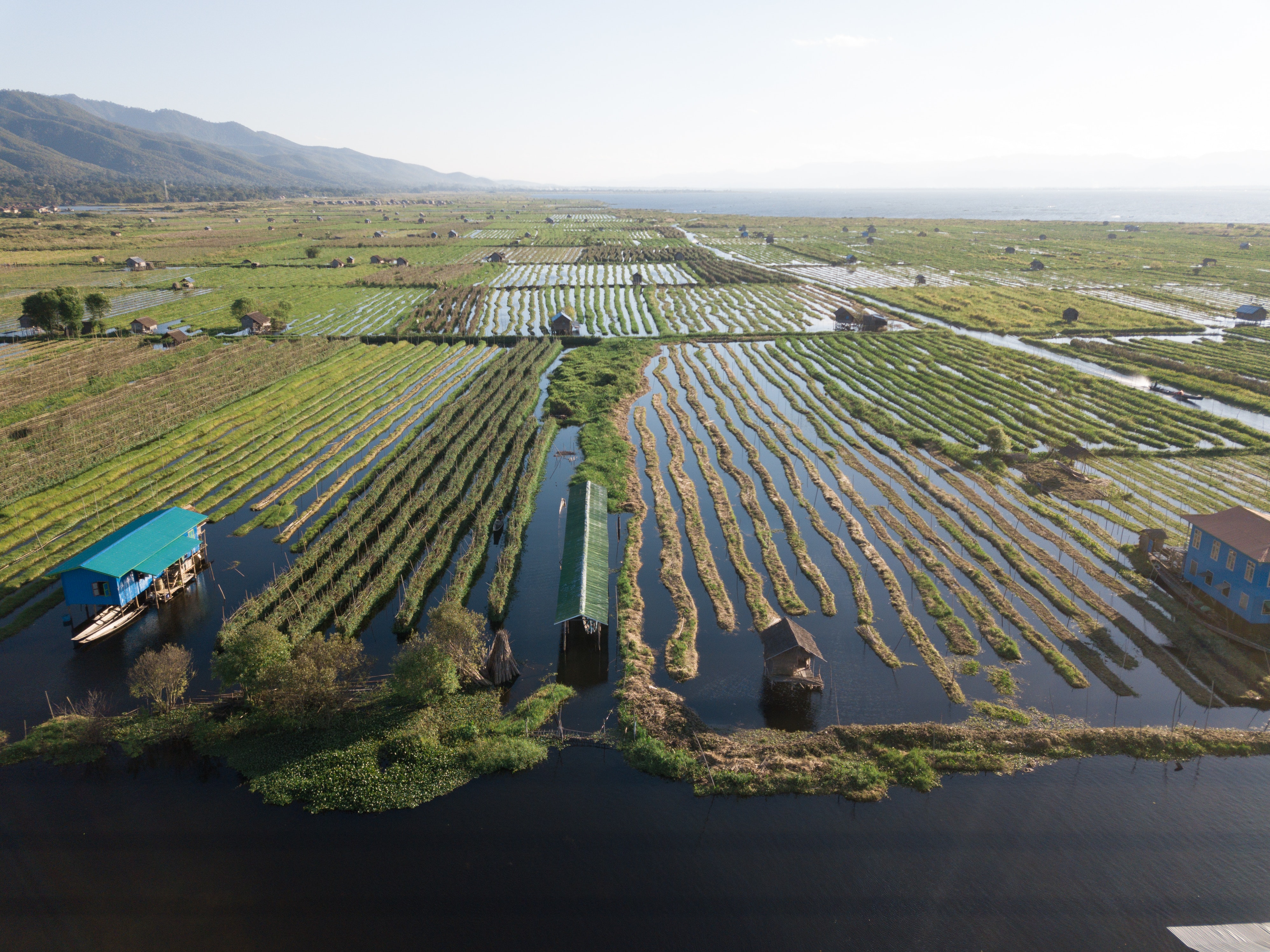 La mayor parte del agua se pierde al llevarla hasta el cultivo
Riego rodado (35 a 60%)
Aspersión (15 a 20%)
Por goteo (5 a 10%)
Pérdidas antes del cultivo
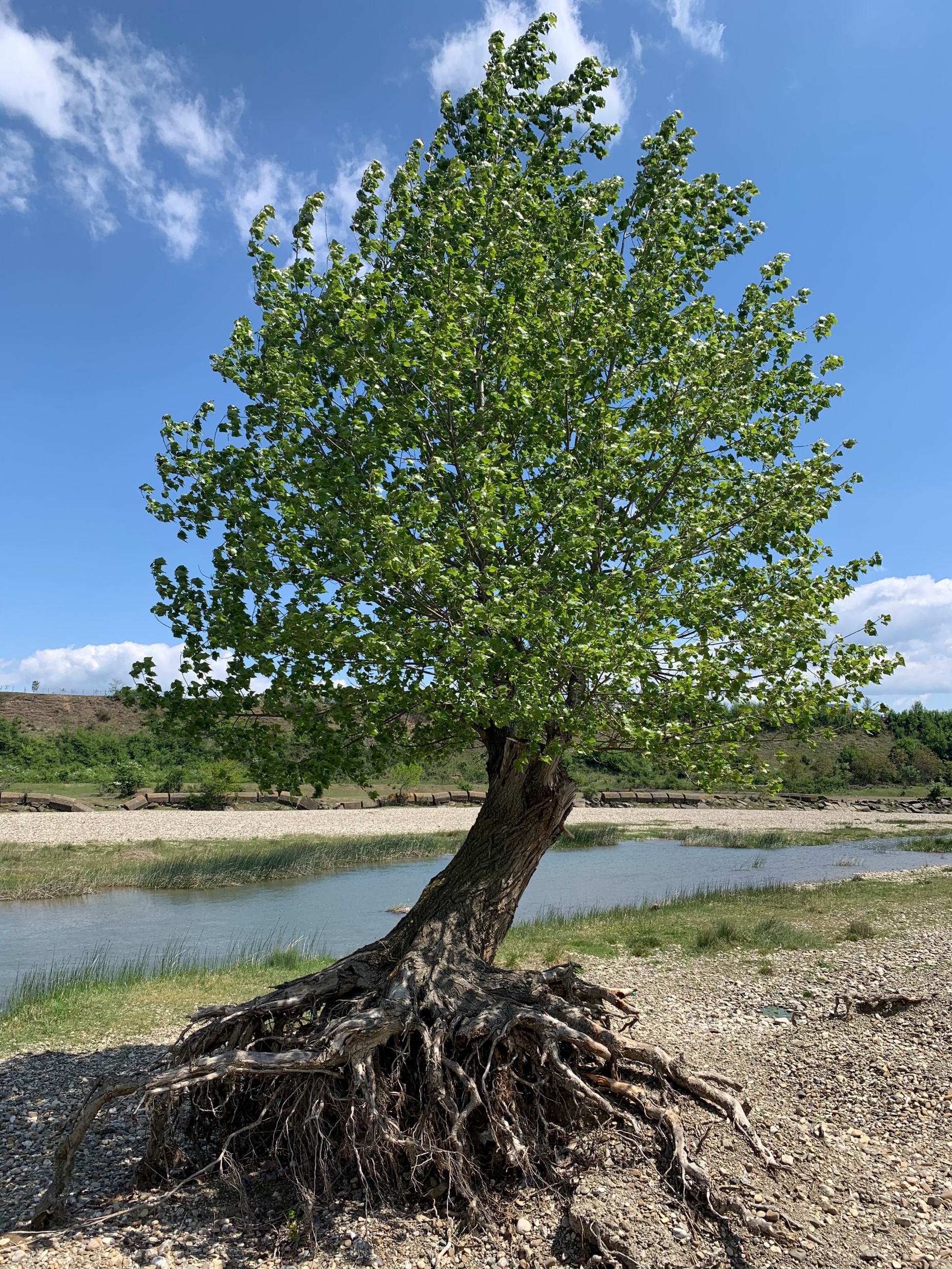 La mayor parte del agua se pierde al llevarla hasta el cultivo
Riego rodado (35 a 60%)
Aspersión (15 a 20%)
Por goteo (5 a 10%)
escurre
evapora
permea
Pérdidas en el cultivo
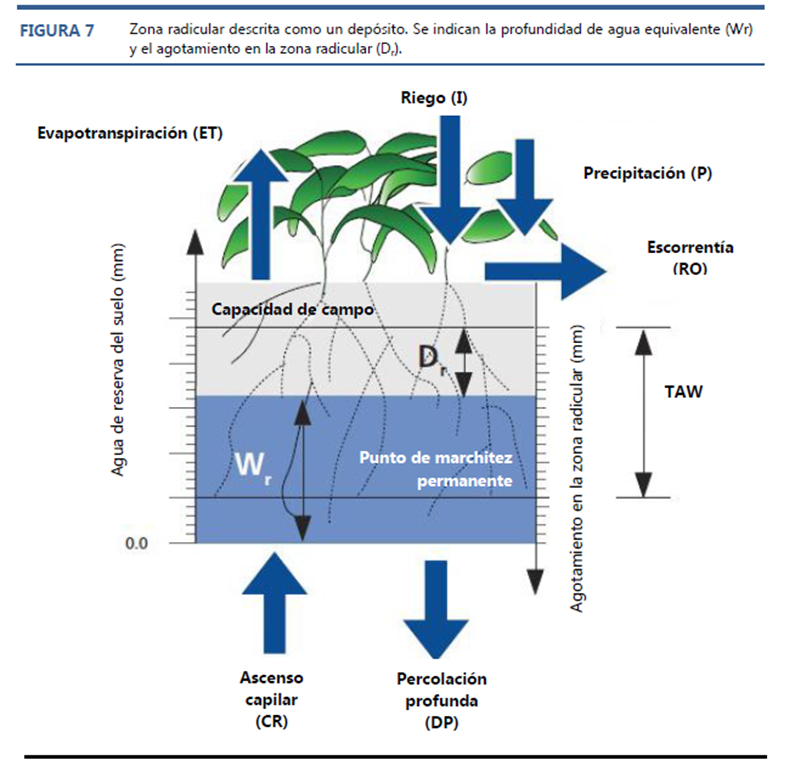 35%
Pero todavía se pierde en el cultivo
Evapotranspiración (35%)
Permea (hasta 50%)
Escurre (5 a 10%)
escurre
evaporación
permea
50%
A.c - A.ab = (Ev.s + Ev.t) + (A.per + At.per) + Esc
(ec.6)
(29 FAO, 2014)
Biosustrato
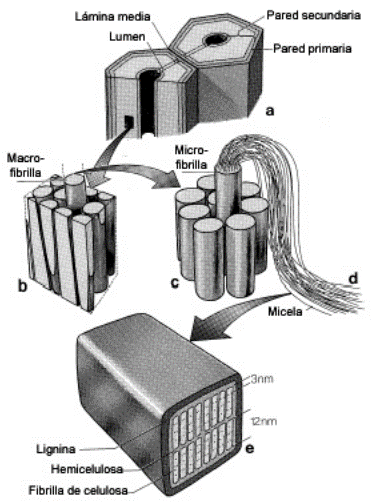 Retener agua, hasta 500% su masa
Tubos lignina 35 nm (aprox)
Fibras celulosa
Inocuas
Reduce las pérdidas por drenado (permeabilidad)
50%
Por capilaridad, sin estrés
Suelos
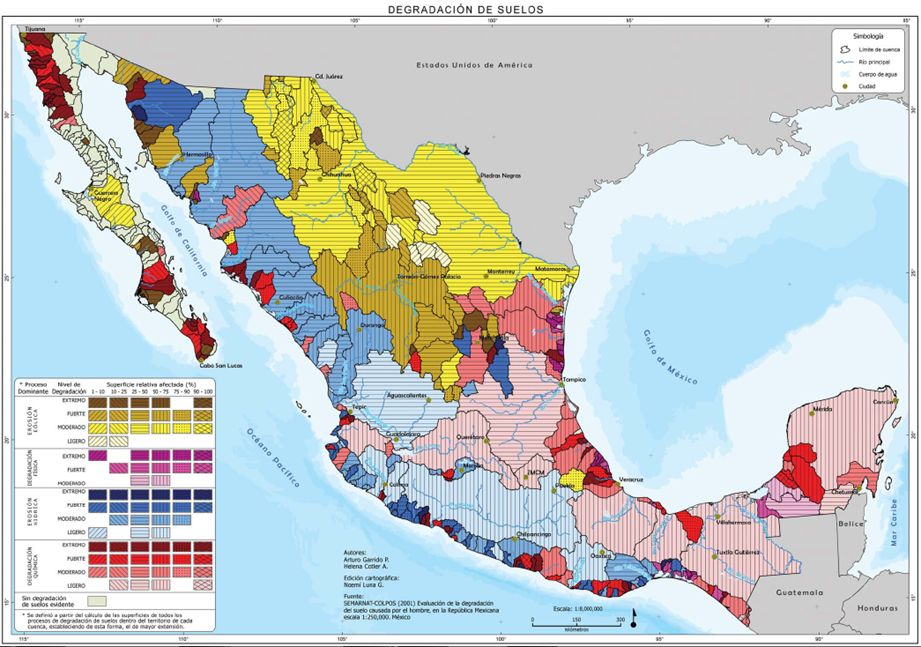 La tierra y los suelos constituyen la base para el desarrollo sostenible de la agricultura, las funciones esenciales de los ecosistemas, y la seguridad alimentaria, y por lo tanto son la clave para sostener la vida en la Tierra.
El suelo es un recurso natural no renovable, su pérdida no es recuperable en el marco de tiempo de una vida humana.
La degradación del suelo es una amenaza real y creciente causada por usos insostenibles de la tierra y prácticas de gestión y extremos climáticos resultantes de diversos factores sociales, económicos y de gobernanza.
La tasa actual de degradación del suelo amenaza la capacidad de las generaciones futuras para satisfacer sus necesidades, a menos que podamos invertir esta tendencia a través de un esfuerzo concertado para su gestión sostenible.
Al poner los suelos en peligro, se compromete la agricultura sostenible, la seguridad alimentaria y el suministro de servicios ecosistémicos.
FAO, 2015
Suelos
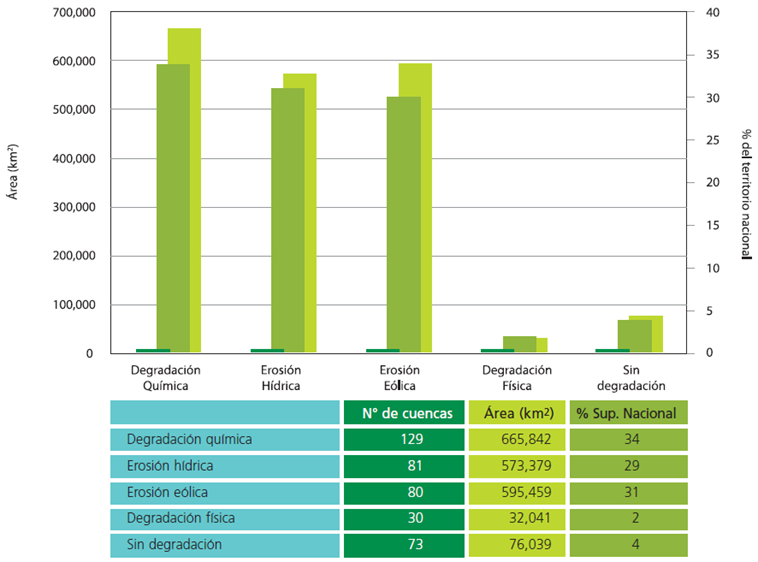 Reposición natural: 1 a 4 cm por año
44% suelo agrícola degradado (global)
63% degradación química e hídrica (Méx)

- 0.3% rendimiento a nivel global
- 3.7% degradación suelos en México
Por cada ton fresca cosechada debemos reponer otra ton de materia orgánica (b. seca)
Suelos
Sinaloa: ciclo P+V alta temperatura
Análisis frecuente 
conductividad eléctrica CIC (1 mS)
pH de suelos (6)
pH del agua de riego (6.5 a 6.8)
compacidad del suelo baja (aireación para microorganismos = absorción de nutrientes)
materia orgánica como fuente de carbón
Datos del cultivo de maíz grano, SIAP (2017)
Las fechas de riego se determinan por grados-día
Guanajuato: ciclo O+I baja temperatura
Agua y Suelos
El exceso de agua diluye nutrientes y bloquea el oxígeno, las bacterias que permiten el metabolismo de los nutrientes son aeróbicas
La evapotranspiración es un indicador de la intensidad metabólica, esta ligada al crecimiento de la planta
B = WP x STr

B: biomasa (planta)
WP: rendimiento (kg/m3)
STr: suma de transpiración en el tiempo
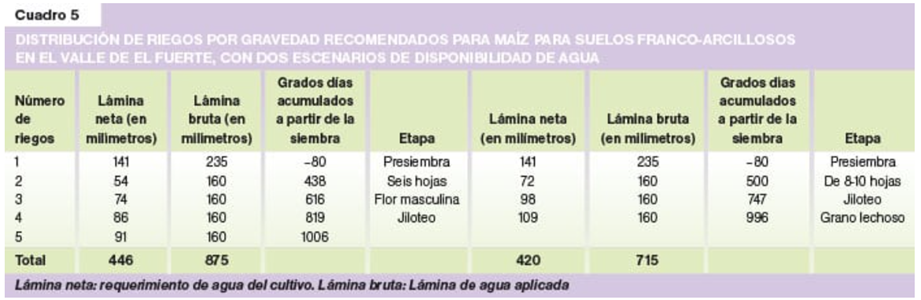 Las imágenes IR facilitan la calendarización (grados-día) pero no sustituyen los análisis
Percepción social
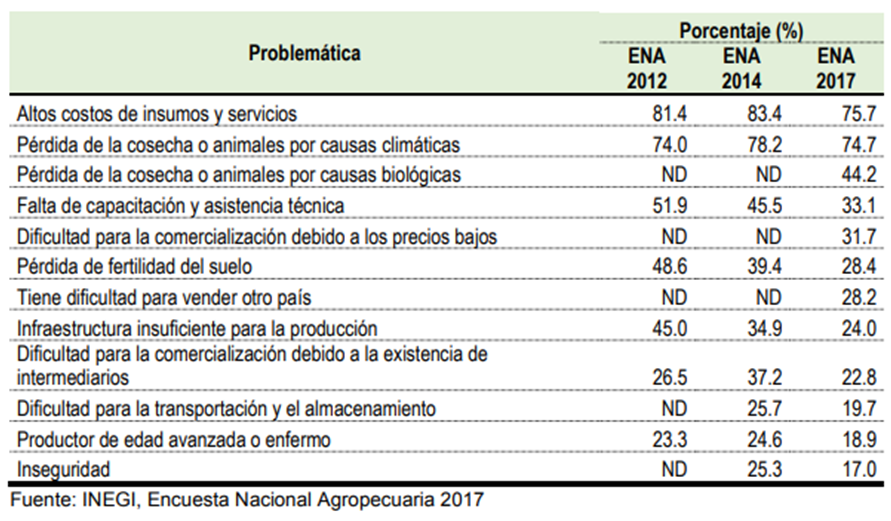 Los productores no perciben el problema de reducir el consumo de agua e incrementar la producción al mismo tiempo
19% son de edad avanzada o están enfermos
Introducir nuevas tecnologías es un reto social
Conclusiones
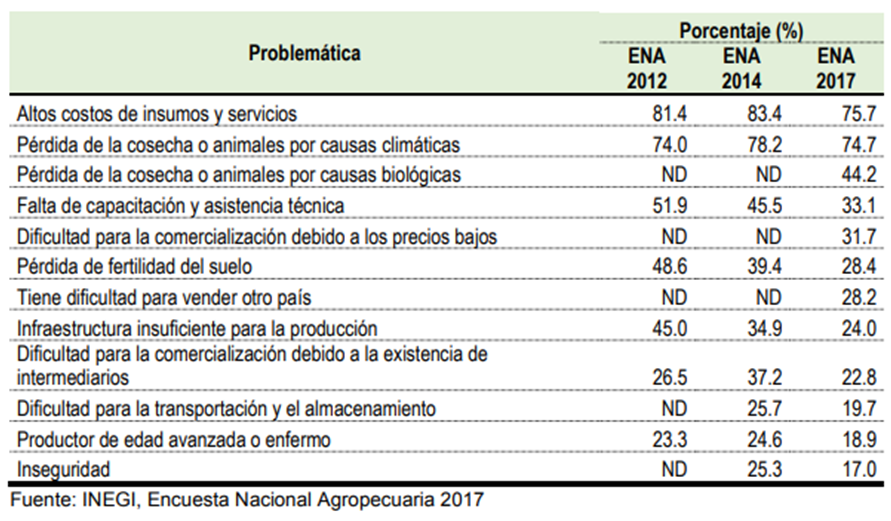 Oportunidades para reducir consumo de agua:
Canales con baja infiltración y entubados
Riego de precisión
Sustrato retenedores de agua

Oportunidades para la mejora de suelos
Evitar la quema de esquilmos
Tratar los esquilmos y otros residuos agroindustriales para reponer materia orgánica a suelos
Tecnificando el campo podemos resolver el reto FAO “más alimentos con menos”
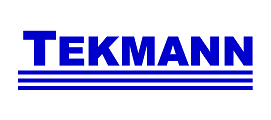 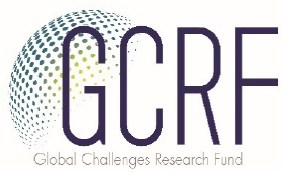 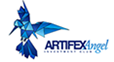 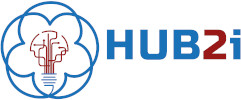 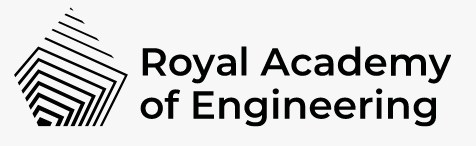 ¡Muchas gracias!
Joaquín Diazsolano
joaquin@tekmann.com       +52-83.1110.9041
Joaquín Diazsolano 1, Julio César Casillas 2, Alireza Moghayedi 3, Kourosh Behzadian 4, Vasilena Vassilev 5, Isaac I. Akinwumi 6, Abid Mehmood 7, Leo Choe Peng 8, Phaik Eong Poh 9, Karen Blay 10

1 AGRIcircle, México; 2 Artifex Angels, México; 3 University of Cape Town, South Africa; 4 University of West London, UK; 5 P Plus Studio, London, UK; 6 Covenant University, Nigeria; 7 Cardiff University, UK; 8 Universiti Sains Malaysia, Malaysia; 9 Monash University Malaysia; 10 Loughborough University, UK